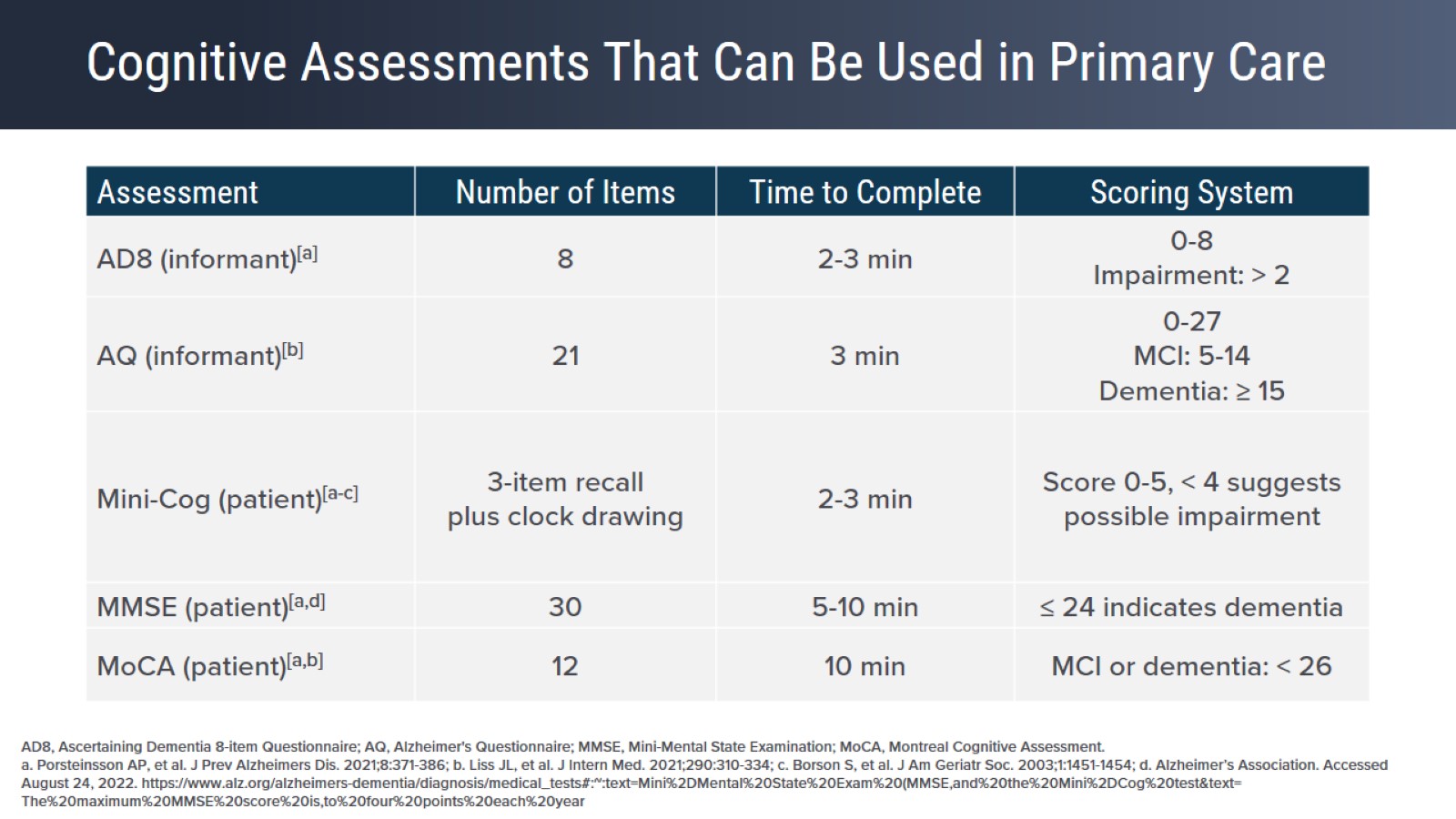 Cognitive Assessments That Can Be Used in Primary Care
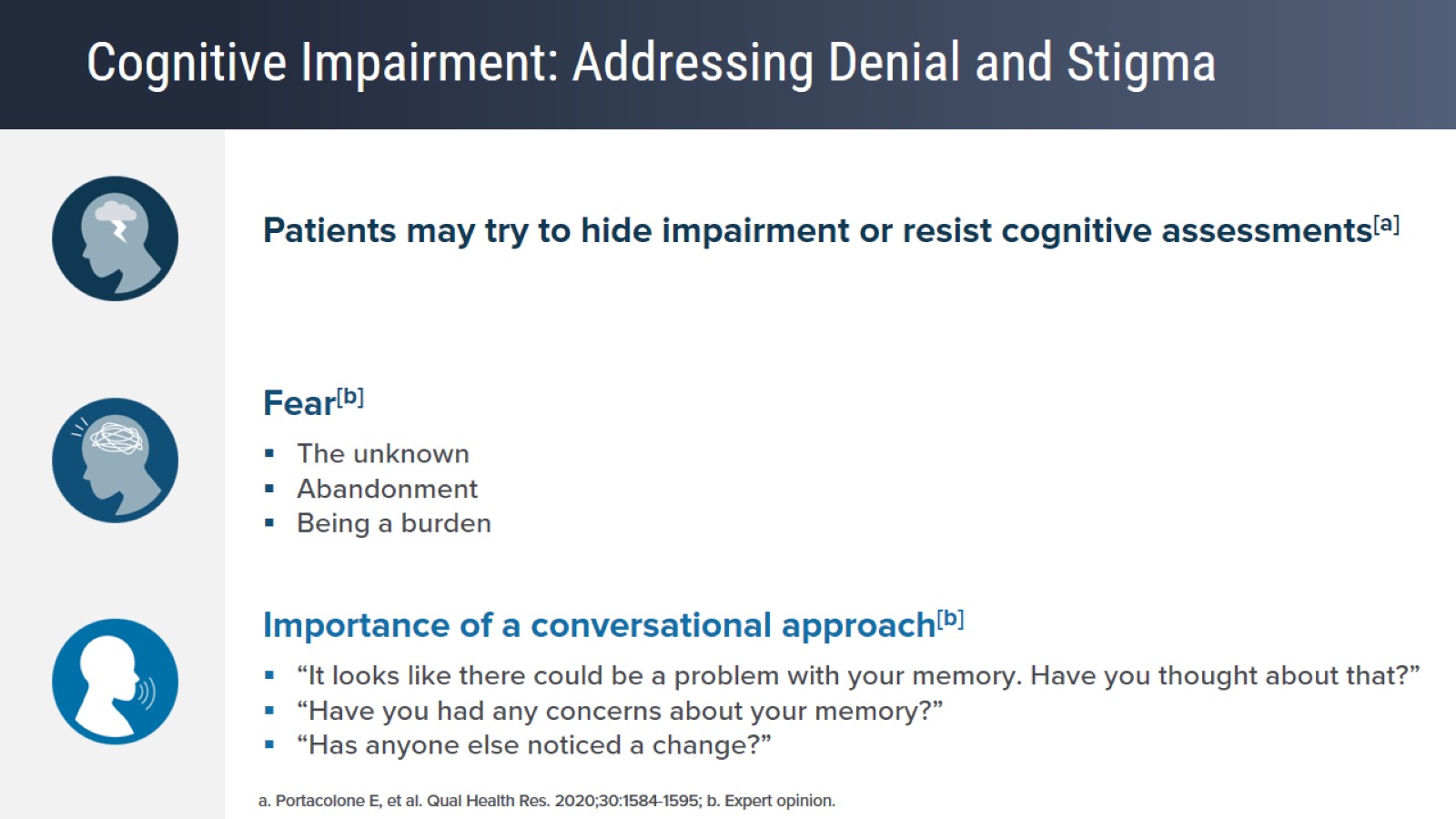 Cognitive Impairment: Addressing Denial and Stigma
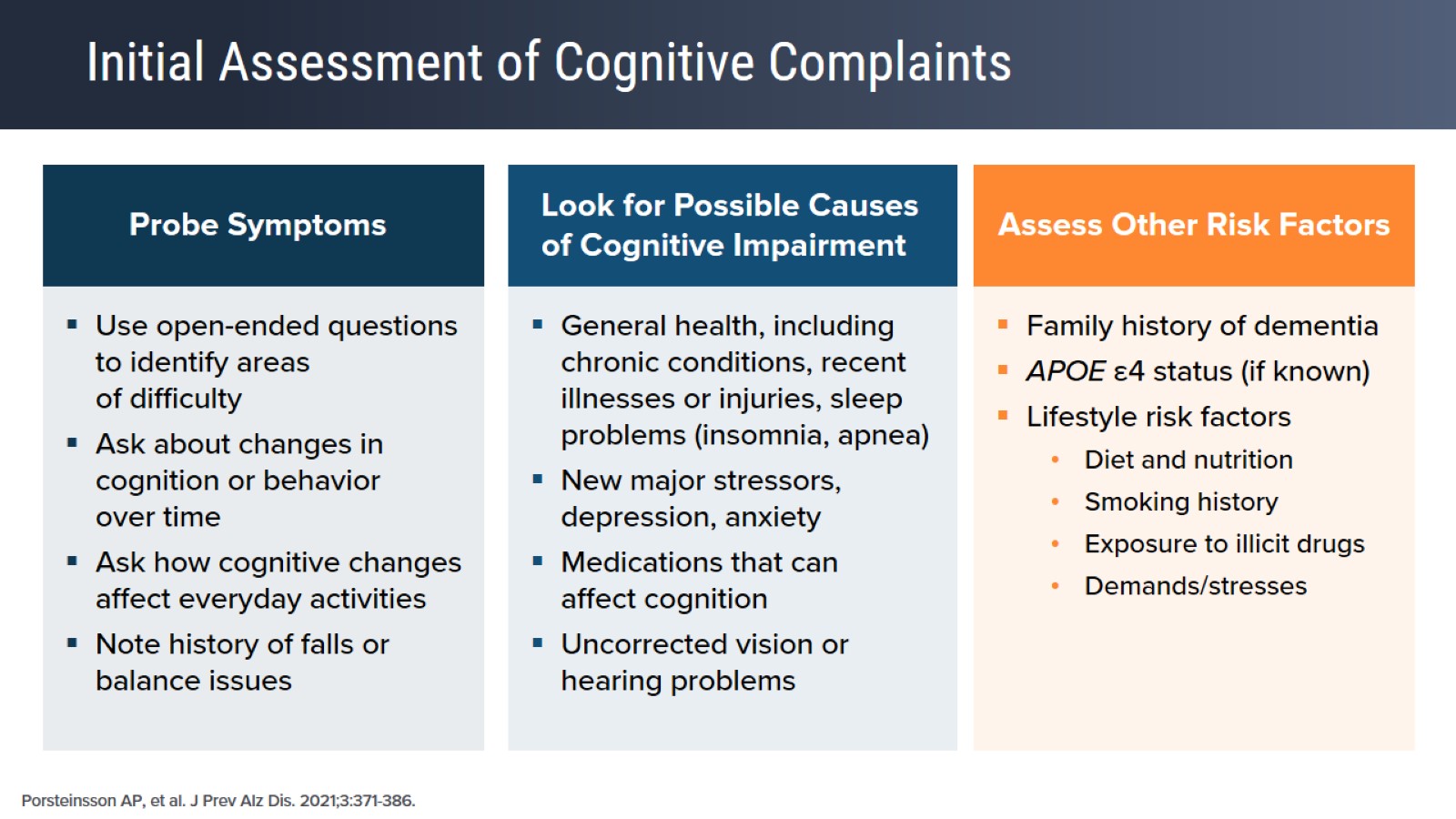 Initial Assessment of Cognitive Complaints